The Sweetness of God’s Sovereignty
Book of Esther – Part 7
September 29, 2010
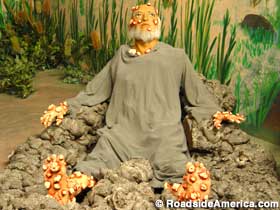 2
www.themegallery.com
Job 3:1-3, 11
“After this Job opened his mouth and cursed the day of his birth.  And Job spoke, and said:  ‘May the day perish on which I was born, and the night in which it was said, ‘A male child is conceived.’…Why did I not die at birth?  Why did I not perish when I came from the womb?”
3
www.themegallery.com
Job 3:24-26
“For my sighing comes before I eat, and my groanings pour out like water.  For the thing I greatly feared has come upon me, and what I dreaded has happened to me.  I am not at ease, nor am I quiet; I have no rest, for trouble comes.”
4
www.themegallery.com
Understanding God’s Timing
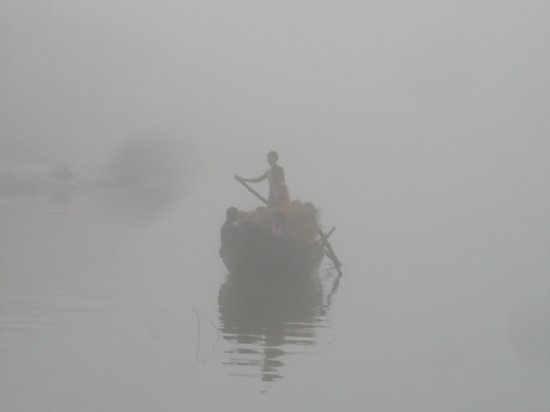 5
www.themegallery.com
Understanding God’s Timing
“And we know that all things work together for good to those who love God, to those who are the called according to His purpose.”  Romans 8:28
6
www.themegallery.com
God Working in Silence
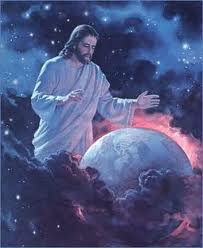 7
www.themegallery.com
God Working in Silence
“And the word of the LORD was rare in those days; there was no widespread revelation.”  1 Samuel 3:1
8
www.themegallery.com
God Working in Silence
“And the word of the LORD was rare in those days; there was no widespread revelation.”  1 Samuel 3:1

The turning points of life are 
often very subtle
9
www.themegallery.com
God Working in Silence
See Esther 7
10
www.themegallery.com
God Working in Silence
“If you see the oppression of the poor, and the violent perversion of justice and righteousness in a province, do not marvel at the matter; for high official watches over high official, and higher officials are over them.”  Ecclesiastes 5:8
11
www.themegallery.com
The Sweetness of God’s Sovereignty
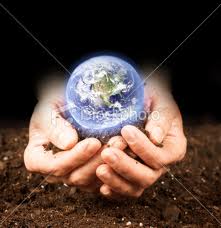 12
www.themegallery.com
The Sweetness of God’s Sovereignty
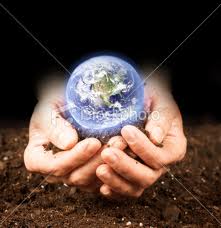 What appears as the end of the world often ends up being the beginning of life
13
www.themegallery.com